Jak řídit a měnit vzdělávání?Řízení školství v ČRCíle a nástroje vzdělávací politiky
Magdalena Mouralová
13. 3. 2024
Co nás dnes čeká
Přemýšlení o tom, kdo co může dělat = kompetence a povinnosti hlavních aktérů 
Rozlišení cílů a nástrojů

Vyjasnění pojmů
Státní správa a samospráva ve školství
Centralizace a decentralizace
Učitelé a ředitelé
Formulace cílů a problémů
Proces tvorby politiky
Vzdělávací procesy
Škola 
Třída 
Žáci2
Výstupy (Žáci3)
Efekty
(Žáci4)
Formulace nástrojů VP
Institucionální nastavení
Rodiče
Žáci1
Politický, sociální, ekonomický a kulturní kontext
Rámec pro analýzu VP
Institucionální nastavení
Pramen: Veselý (2013)
Institucionální nastavení
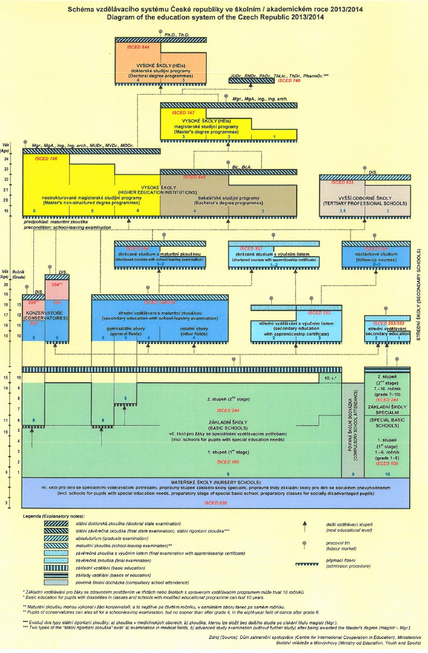 Ministerstvo školství, mládeže a tělovýchovy (MŠMT)
Legislativa
Zákon č. 561/2004 Sb. o předškolním, základním, středním, vyšším odborném a jiném vzdělávání – „Regionální“ školství 
Zákon č. 111/1998 Sb. o vysokých školách – Vysoké školství
Hlavní aktéři řízení školství v ČR
Ministerstvo školství, mládeže a tělovýchovy (MŠMT)
Obce 
Kraje 
Školy a školská zařízení (včetně školských rad)

Česká školní inspekce (ČŠI)


Samostatná a přenesená působnost
přenesená působnost KÚ: dlouhodobý záměr, výroční zpráva, školský rejstřík, přezkoumávání rozhodnutí ředitelů, např. o přijetí ke vzdělávání, přezkoumávání maturit a závěrečných zkoušek, stanovení jiného způsobu plnění povinné školní docházky, stanovování krajských normativů, nostrifikace
Státní správa – orgány státní správy vystupují jménem státu, reprezentují jeho zájmy a disponují prostředky mocenské povahy 

Samospráva – samosprávné subjekty, které při výkonu samostatné působnosti vystupují svým jménem a v zájmu samosprávného celku
Skupinová aktivita – sdílené priority (část 1)
1. Získat kvalitní nové učitele.
2.  Vytvořit podmínky pro profesní učení všech začínajících i stávajících učitelů.
3.  Zajistit lidem ve škole podporu od dostatku kvalitních školních poradenských pracovníků.
4.  Zesílit, propojit a zvýšit kvalitu podpůrné struktury kolem škol (školská poradenská zařízení, zdravotní a sociální služby).
5.  Získat kvalitní nové ředitele – pedagogické leadery.
6.  Vytvořit systém trvalého rozvoje ředitelů – pedagogických leaderů.
7.  Vytvořit střední článek vedení zaměřený na pedagogický rozvoj škol.
8.  Společně zformulovat sdílené hodnoty, vzdělávací cíle a indikátory zlepšení, se kterými se ztotožňuje většina klíčových aktérů.
9.  Trvale sledovat dopad na všech úrovních systému (učitel, ředitel, region, stát) s cílem učit se zlepšovat svou práci.
10.  Cíleně zvyšovat rovné šance.
11.  Odbřemenit ředitele škol.
12.  Zvýšit odborné kapacity úředníků (zejména implementace).
13.  Zajistit dlouhodobou kontinuitu a konzistenci řízení vzdělávacího systému.
14.  Získat podporu veřejnosti pro změny a investice do vzdělávání.
15.  Zvýšit účast v předškolním vzdělávání dětí ohrožených školním neúspěchem.
16.  Zajistit růst mezd pedagogických pracovníků.
17.  Zajistit udržitelné zdroje pro realizaci všech opatření.
Vytvořte skupiny o 3-5 členech. 
Diskutujte ve skupinách, které body jsou podle vás prioritní a pokuste se dohodnout na 1-2.

Zatím není nutné psát a nebo vyplnit jen první dvě otázky v Moodle.

3 minuty
Nejvyšší prioritu podle vás má
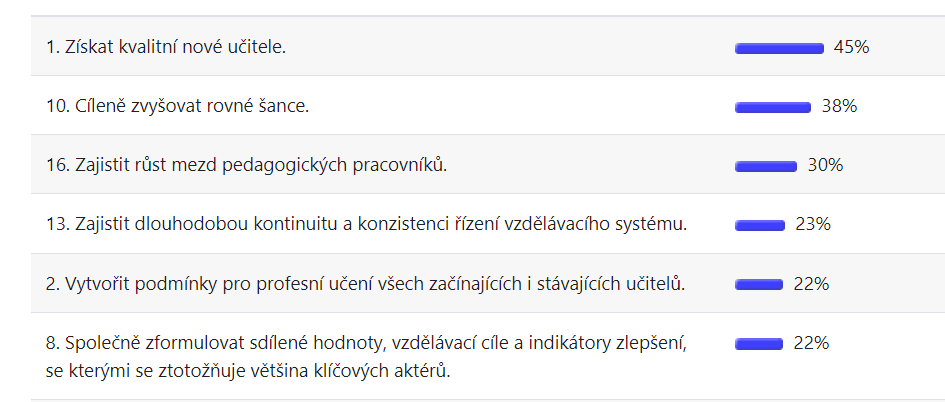 Učitelé
Nerovnosti
Zdroje
Hodnoty
Nejnižší prioritu podle vás má
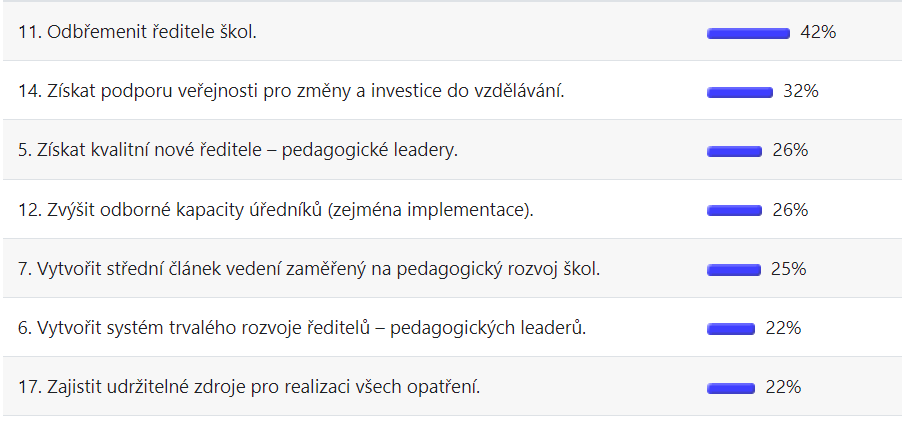 Ředitelé
Kapacity
Zdroje
Centralizace vs. decentralizace
Centralizace = více kompetencí a vlivu je na straně státu 
Decentralizace = více kompetencí a vlivu je na samosprávných orgánech a školách
Nakolik je vzdělávací systém v ČR (de)centralizován?
[Speaker Notes: V různých zemích je to různě. Nelze říci, že nějaký systém je horší a jiný lepší. Jde o to, aby celý systém byl konzistentní.]
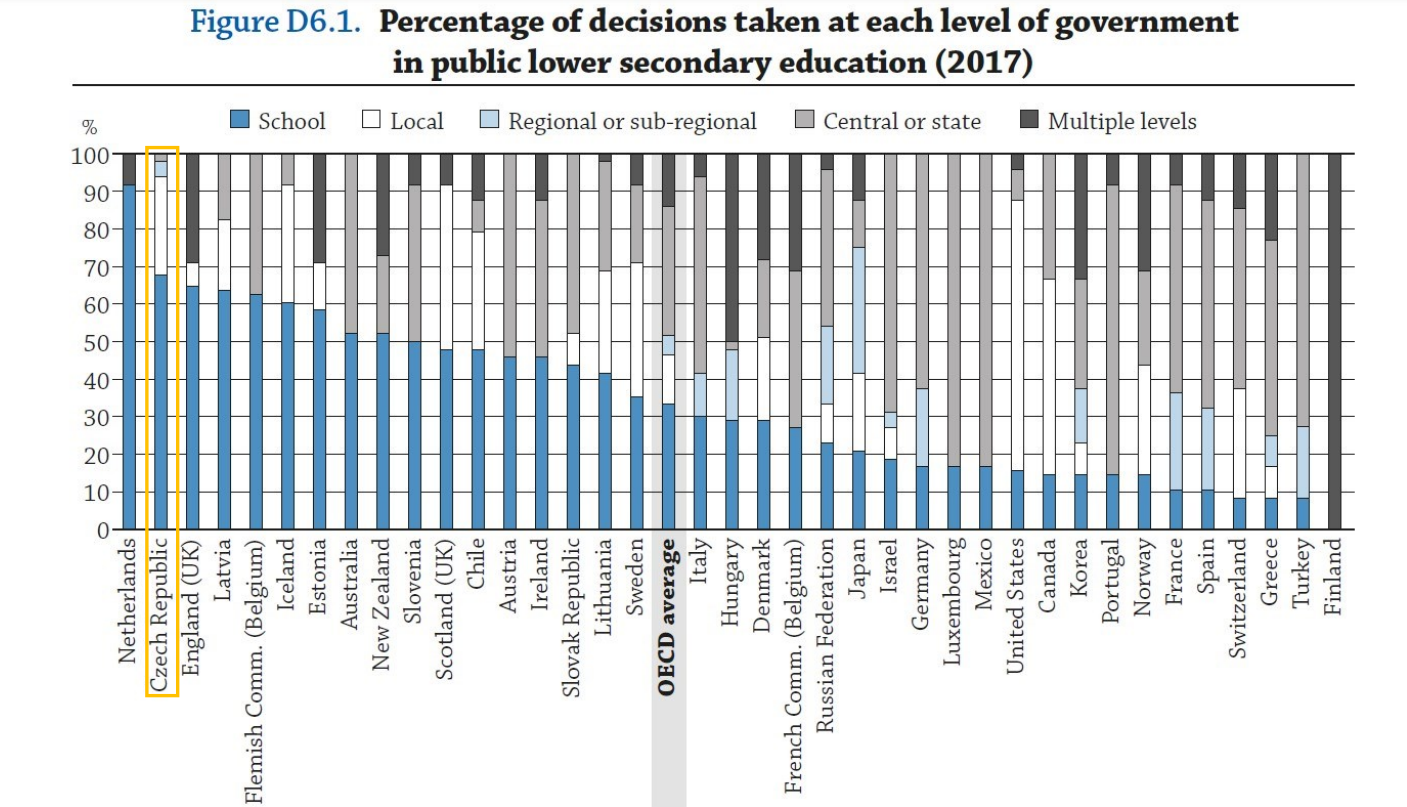 Centrální úroveň řízení
MŠMT
ČŠI, krajské inspektoráty

Přímo řízené organizace MŠMT:
Centrum pro zjišťování výsledků vzdělávání (CERMAT)
Národní pedagogický institut (NPI)
Dům zahraniční spolupráce (DZS)
MŠMT
Centrální úřad
Méně než 200 lidí
Minimální přímé kompetence 
Hlavní nástroje:
Školský rejstřík 
Financování 
Česká školní inspekce 
Vzdělávací programy (RVP), dlouhodobé záměry, strategie
Právní předpisy, vyhlášky, směrnice, metodické pokyny
(Neformální) podpůrné působení
ČŠI
Správní úřad s celostátní působností
Malé přímé výkonné pravomoci (nemůže přímo rozhodovat či přikazovat)
Provádí ovšem hodnocení škol, sbírá informace atd.
Poměrně nezávislá instituce, fakticky ovšem podřízená MŠMT (ústřední školní inspektor je jmenován ministrem)
[Speaker Notes: Organizační složka státu]
Obce a kraje
Obce
Kraje
Obce jsou hlavními zřizovateli základních a mateřských škol
Povinnost zajistit pro děti s trvalým bydlištěm na jejich území podmínky pro plnění povinné školní docházky a také podmínky pro předškolní vzdělávání v posledním roce před zahájením povinné školní docházky
Povinnost zajistit financování s výjimkou těch položek, které financuje stát
Kompetence: jmenuje a odvolává ředitele škol (nikoli neomezeně), zastoupení ve školské radě, přidělování a kontrolování finančních prostředků
Zřizovatelem středních a vyšších odborných škol, často též speciálních škol, jazykových škol, základních uměleckých škol, výchovných ústavů
Povinnost zajistit financování s výjimkou těch položek, které financuje stát
Kompetence: jmenuje a odvolává ředitele škol (nikoli neomezeně), zastoupení ve školské radě, přidělování a kontrolování finančních prostředků
Školy a školská zařízení
vzdělávací soustava tvořena školami a školskými zařízeními 
zápis do školského rejstříku

v drtivé většině případů právnickými osobami a mají právní subjektivitu (v případě škol zřízených obcemi, kraji, MŠMT, církvemi, soukromými institucemi a státními podniky), výjimečně mohou být organizačními složky státu nebo její součásti (v případě škol zřízených MV, MO, MPSV, MS)
Školy
Mateřská škola, 
Základní škola, 
střední škola (gymnázium, střední odborná škola a střední odborné učiliště), 
konzervatoř, 
vyšší odborná škola, 
základní umělecká škola,
jazyková škola s právem státní jazykové zkoušky.

Školská zařízení
zařízení pro další vzdělávání pedagogických pracovníků, 
školská poradenská zařízení, 
školská zařízení pro zájmové vzdělávání, 
školská účelová zařízení, 
školská výchovná a ubytovací zařízení, 
zařízení školního stravování, 
Š. zařízení pro výkon ústavní výchovy nebo ochranné výchovy
školská zařízení pro preventivně výchovnou péči
Školská rada
Proč? 
povinnost se zákona u ZŠ, SŠ a VOŠ
idea: zapojení zainteresovaných aktérů do správy školy 
Kdo v ní je? 
rodiče a zletilí žáci, učitelé, zřizovatel
Co dělá?
schvaluje některé dokumenty školy: výroční zprávu, školní řád, stipendijní řád, pravidla pro hodnocení
projednává ŠVP, rozpočet školy, inspekční zprávy
podílí se na koncepci rozvoje školy, navrhuje úpravy rozpočtu,
podává podněty řediteli, zřizovateli, orgánům státní správy
Problémy
Formální fungování, nedostatek lidí, kompetence ze zákona nekorespondují se zájmy členů
Skupinová aktivita – sdílené priority (část 2)
1. Získat kvalitní nové učitele.
2.  Vytvořit podmínky pro profesní učení všech začínajících i stávajících učitelů.
3.  Zajistit lidem ve škole podporu od dostatku kvalitních školních poradenských pracovníků.
4.  Zesílit, propojit a zvýšit kvalitu podpůrné struktury kolem škol (školská poradenská zařízení, zdravotní a sociální služby).
5.  Získat kvalitní nové ředitele – pedagogické leadery.
6.  Vytvořit systém trvalého rozvoje ředitelů – pedagogických leaderů.
7.  Vytvořit střední článek vedení zaměřený na pedagogický rozvoj škol.
8.  Společně zformulovat sdílené hodnoty, vzdělávací cíle a indikátory zlepšení, se kterými se ztotožňuje většina klíčových aktérů.
9.  Trvale sledovat dopad na všech úrovních systému (učitel, ředitel, region, stát) s cílem učit se zlepšovat svou práci.
10.  Cíleně zvyšovat rovné šance.
11.  Odbřemenit ředitele škol.
12.  Zvýšit odborné kapacity úředníků (zejména implementace).
13.  Zajistit dlouhodobou kontinuitu a konzistenci řízení vzdělávacího systému.
14.  Získat podporu veřejnosti pro změny a investice do vzdělávání.
15.  Zvýšit účast v předškolním vzdělávání dětí ohrožených školním neúspěchem.
16.  Zajistit růst mezd pedagogických pracovníků.
17.  Zajistit udržitelné zdroje pro realizaci všech opatření.
3. Vyberte jednu prioritu a zkuste u ní formulovat
Proč je to důležité
Jak by se toho dalo dosáhnout
Jací aktéři by měli být zapojeni do řešení
Koho a čeho se týká které opatření
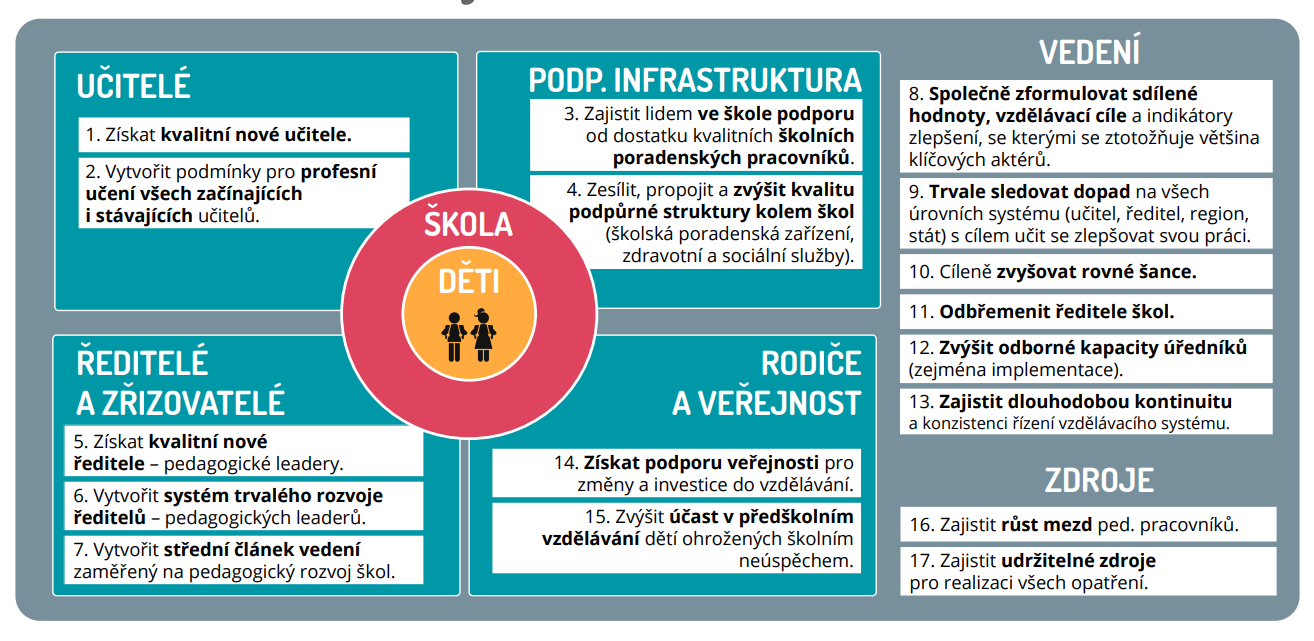 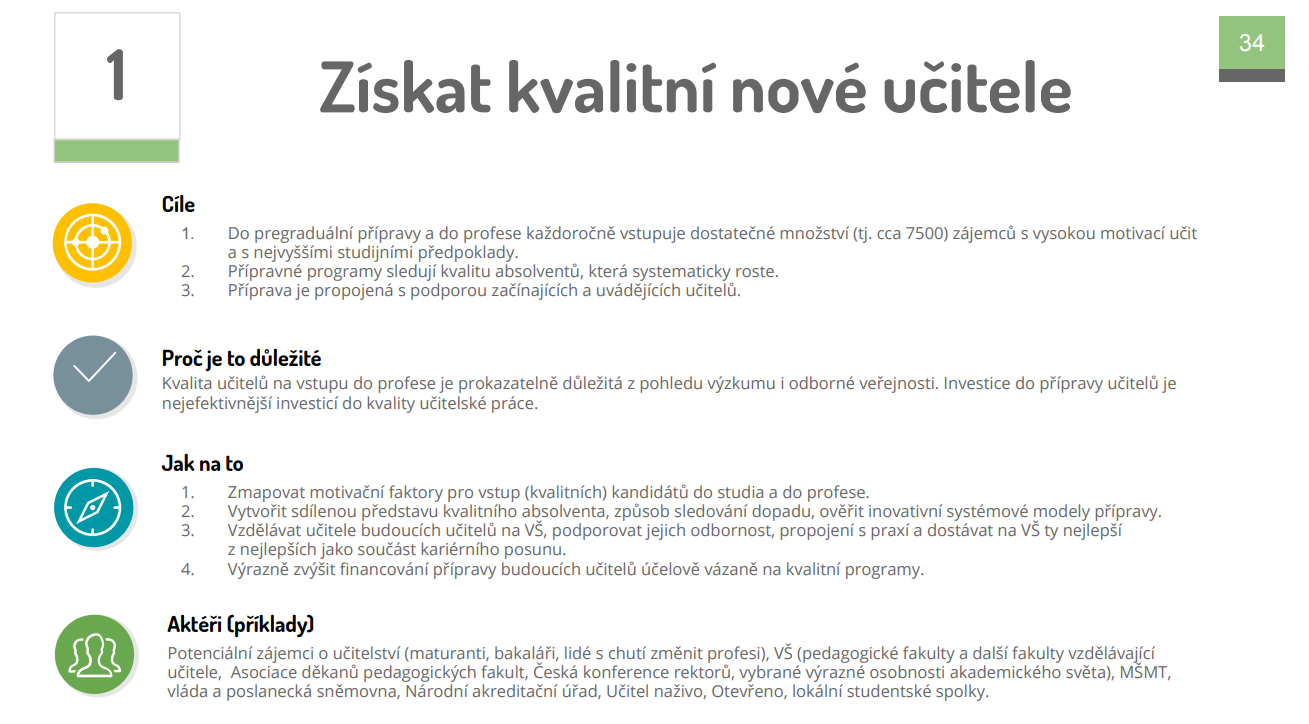 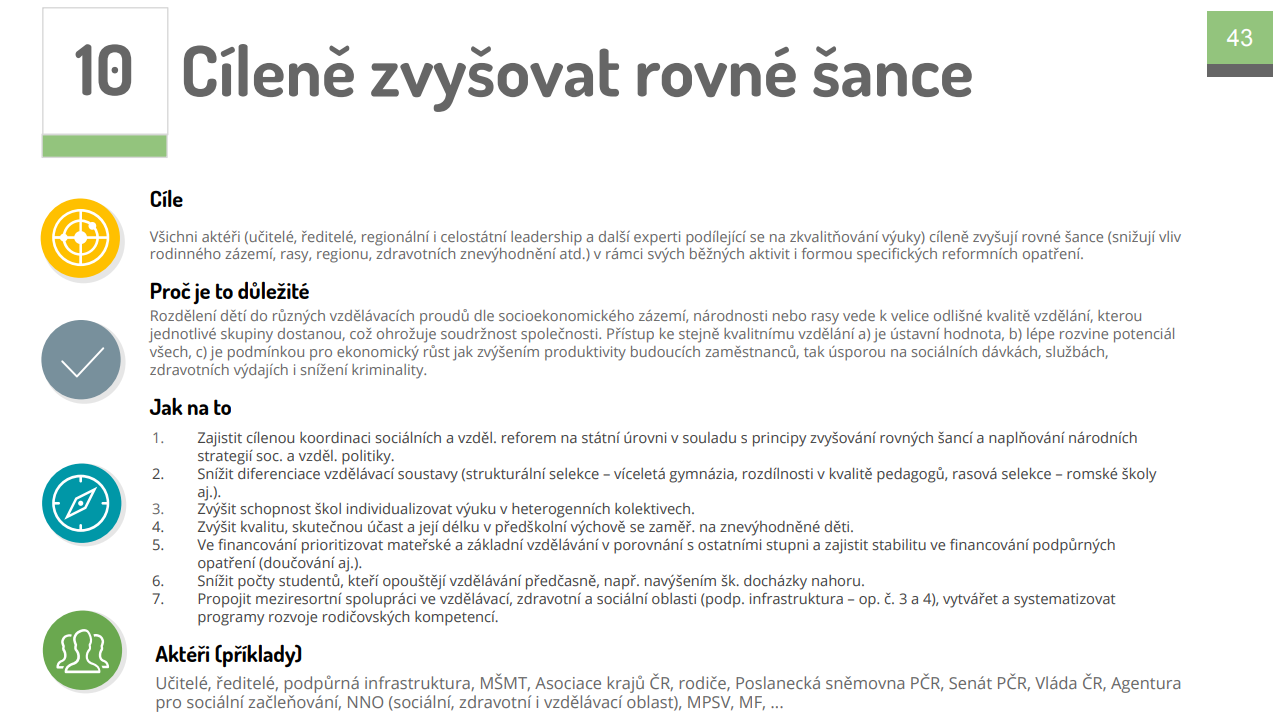 Skupinová aktivita č. 2
Centralisté vs. decentralisté
Vymyslete argumenty pro zvýšení kompetencí centra (MŠMT) 
Vymyslete argumenty pro udržení současného stavu
[Speaker Notes: Centralisté: je potřeba zajistit kvalitu v celém systému … Je to efektivnější, ….
Decentralisté: lokální potřeby,]